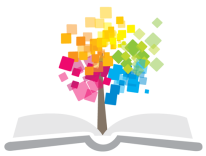 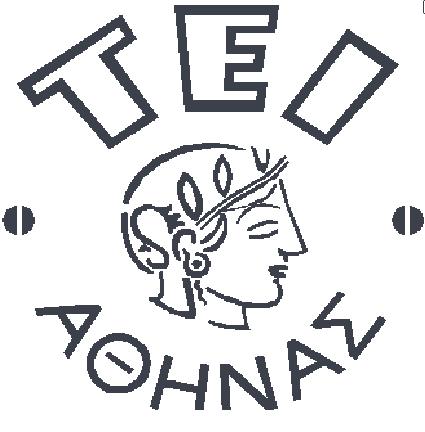 Ανοικτά Ακαδημαϊκά Μαθήματα στο ΤΕΙ Αθήνας
Αρχές Γενικής Λογιστικής
Ενότητα 10: Ο Λογιστικός Κύκλος
Κωνσταντίνος Πολίτης, Οικονομολόγος, MEd, MBA 
Καθηγητής  Εφαρμογών
Τμήμα Διοίκησης Τουριστικών Επιχειρήσεων
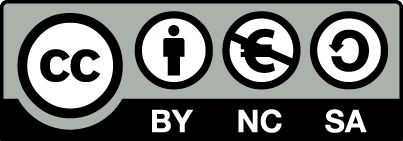 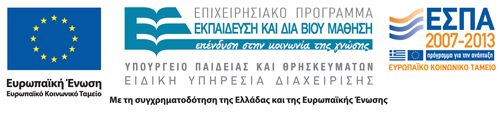 Εισαγωγή (1 από 2)
Ο λογιστικός κύκλος, είναι η διαδικασία σύνθεσης λογιστικών εργασιών που οδηγεί στο τέλος της χρήσης, στην έκδοση του αποτελέσματος, για κάθε οικονομική μονάδα, καθώς και στην παραγωγή και παρουσίαση των οικονομικών της καταστάσεων. 
Οι λογιστικές εργασίες που περιλαμβάνονται σε αυτόν, εμφανίζονται στο σχήμα 1 που ακολουθεί.
1
Εισαγωγή (2 από 2)
Ο λογιστικός κύκλος με τις εργασίες του
Εργασίες κατά τη λήξη της χρήσης
Εργασίες κατά την έναρξη της χρήσης
Εργασίες μετά την έναρξη της χρήσης
Σχήμα 1
2
Λογιστικές εργασίες πριν την έναρξη της χρήσης (1 από 2)
Διακρίνουμε τις εξής δύο περιπτώσεις: 
Λειτουργία για πρώτη φορά : Όταν μία οικονομική μονάδα ξεκινά τις εργασίες της για πρώτη φορά λόγω ίδρυσης, μετατροπής, συγχώνευσης ή  άλλης αιτίας, οφείλει να διαπιστώσει ποια είναι η ακριβής οικονομική της κατάσταση. Δηλαδή, οφείλει να αποτιμήσει με λεπτομέρεια τα περιουσιακά της στοιχεία και τις υποχρεώσεις της πριν από την έναρξη της δραστηριότητάς της. Για το λόγο αυτό πριν από την έναρξη της χρήσης της, πραγματοποιεί απογραφή, την οποία αποτυπώνει στο βιβλίο απογραφής και ισολογισμών και με βάση τα δεδομένα της καθορίζει έναν ισολογισμό. Τόσο η απογραφή όσο και ο ισολογισμός  ονομάζονται αντίστοιχα Απογραφή και Ισολογισμός έναρξης.
3
Λογιστικές εργασίες πριν την έναρξη της χρήσης (2 από 2)
Οικονομική μονάδα που ήδη λειτουργεί : Αν η δραστηριότητα της οικονομικής μονάδας έχει αρχίσει σε προηγούμενη ή προηγούμενες χρήσεις, τότε η απογραφή και ο ισολογισμός έναρξης, συμπίπτουν με την απογραφή και τον ισολογισμό τέλους  χρήσης που συντάχθηκαν στο τέλος της προηγούμενης χρήσης (διαχειριστικής περιόδου). Η έννοια συμπίπτουν σημαίνει απλά, ότι η απογραφή και ο ισολογισμός τέλους χρήσης θεωρούνται ως η απογραφή και ο ισολογισμός έναρξης για τη νέα χρήση. Και σ αυτή την περίπτωση καταχωρούνται στο Βιβλίο Απογραφών και Ισολογισμών.
4
Λογιστικές εργασίες κατά την έναρξη της χρήσης (1 από 2)
Με την έναρξη της χρήσης, συνήθως 1/1/… ή 1/7/…, και στις δύο περιπτώσεις ο ισολογισμός καταχωρείται στο Ημερολόγιο, ως η πρώτη ημερολογιακή εγγραφή της οικονομικής μονάδας για το άνοιγμα των βιβλίων της.
Στη συνέχεια με βάση τις εγγραφές ανοίγματος και τα στοιχεία αναλυτικά της απογραφής, ανοίγονται οι λογαριασμοί στο Γενικό Καθολικό και στο Αναλυτικά Καθολικά.
Σχηματικά οι λογιστικές εργασίες πριν και μετά την έναρξη της χρήσης παρουσιάζονται στο Σχήμα 2:
5
Λογιστικές εργασίες κατά την έναρξη της χρήσης (2 από 2)
Διενέργεια Σύνταξης Φυσικής Απογραφής
Καταχώρηση Απογραφής και Ισολογισμού Έναρξης στο Βιβλίο Απογραφών και Ισολογισμού
Καταχώρηση του Ισολογισμού Έναρξης στο Ημερολόγιο (Άνοιγμα των Βιβλίων)
Γενικό Καθολικό
Αναλυτικά  Καθολικά
Κατάργηση Ισολογισμού Έναρξης
Κατά την Έναρξη
Πριν την Έναρξη
6
Σχήμα 2
Λογιστικές εργασίες κατά τη διάρκεια της χρήσης (1 από 3)
Μετά την έναρξη της χρήσης η λογιστική, μέσα από τους λογαριασμούς, παρακολουθεί και καταγράφει με λεπτομέρεια και με χρονολογική σειρά, όλα εκείνα τα οικονομικά γεγονότα που που είναι σχετικά με τη δράση και το σκοπό της οικονομικής μονάδας και τα οποία επιφέρουν μεταβολές στην οικονομική της κατάσταση, κατά τη διάρκεια μιας συγκεκριμένης αυτοτελούς χρήσης.
Για την καταγραφή απαιτείται δικαιολογητικό έγγραφο, παραστατικό, το οποίο αποδεικνύει την συναλλαγή και εκδίδεται είτε από την ίδια την οικονομική μονάδα, είτε από τρίτους που συναλλάσσονται με αυτή.
7
Λογιστικές εργασίες κατά τη διάρκεια της χρήσης (2 από 3)
Με βάση τα δικαιολογητικά έγγραφα, όπως τιμολόγια, αποδείξεις δαπανών, μισθοδοτικές καταστάσεις, πιστωτικά ή χρεωστικά σημειώματα κ.α, οι συναλλαγές καταχωρούνται πρώτα στο Ημερολόγιο της οικονομικής μονάδας, με ορισμένο τρόπο σύμφωνα με τη διαδικασία του Ημερολογιακού Άρθρου.  Από τα στοιχεία που περιλαμβάνει κάθε Ημερολογιακό Άρθρο, στη συνέχεια, γίνεται η ενημέρωση του Γενικού και των Αναλυτικών Καθολικών.
Για τον έλεγχο της σωστής μεταφοράς και καταχώρησης των στοιχείων από το Ημερολόγιο στα καθολικά, στο τέλος κάθε μήνα συντάσσεται το μηνιαίο ισοζύγιο. Τα μηνιαία ισοζύγια διακρίνονται σε Ισοζύγια Γενικού Καθολικού και σε Ισοζύγια Αναλυτικών Καθολικών με βάση τον έλεγχο συμφωνίας που επιτελούν.
8
Λογιστικές εργασίες κατά τη διάρκεια της χρήσης (3 από 3)
Σχηματικά οι λογιστικές εργασίες κατά τη διάρκεια της χρήσης παρουσιάζονται στο Σχήμα 3 που ακολουθεί:
Ενημέρωση Λογαριασμών Γενικού Καθολικού
Περιοδική Σύνταξη Ισοζυγίων και Έλεγχος ορθής Μεταφοράς από Ημερολόγιο
Καταχώρηση Οικονομικού γεγονότος στο Ημερολόγιο με βάση το παραστατικό
Έκδοση ή Λήψη Παραστατικού Στοιχείου
Ενημέρωση Λογαριασμών Αναλυτικών Καθολικών
Κατά τη διάρκεια της χρήσης
9
Σχήμα 3
Λογιστικές εργασίες κατά τη λήξη της χρήσης (1 από 7)
Στο τέλος της χρήσης, μετά την τελευταία καταχώρηση του οικονομικού γεγονότος αυτής, συντάσσεται το μηνιαίο ισοζύγιο που ονομάζεται και Ά προσωρινό Ισοζύγιο, το οποίο και απεικονίζει τη λογιστική εικόνα της οικονομικής μονάδας κατά το τέλος της χρήσης.
Συγκεκριμένα, στο Ά προσωρινό Ισοζύγιο, εμφανίζονται όλοι οι λογαριασμοί με τα υπόλοιπά τους, έτσι όπως υπάρχουν στο Γενικό και Αναλυτικά Καθολικά.
10
Λογιστικές εργασίες κατά τη λήξη της χρήσης (2 από 7)
Στην πράξη όμως, συμβαίνει η λογιστική αυτή απεικόνιση της οικονομικής κατάστασης να διαφέρει από την πραγματική για διάφορους λόγους (βλ. αναλυτικά στην επόμενη ενότητα).
Για να διαπιστωθεί η πραγματική κατάσταση, διεξάγεται και συντάσσεται απογραφή. 
Στη συνέχεια, όπου παρατηρηθούν διαφορές μεταξύ των υπολοίπων των λογαριασμών του Ά προσωρινού Ισοζυγίου και της Απογραφής, γίνεται η ταυτοποίηση των λογαριασμών με τα δεδομένα της απογραφής, με βάση σχετικές εγγραφές προσαρμογής (βλ. αναλυτικά στην επόμενη ενότητα).
11
Λογιστικές εργασίες κατά τη λήξη της χρήσης (3 από 7)
Στη συνέχεια ακολουθεί η σύνταξη του Β΄ προσωρινού Ισοζυγίου το οποίο περιέχει λογαριασμούς Αποτελεσμάτων και Ισολογισμού, ταυτοποιημένους σύμφωνα με τα δεδομένα της απογραφής.
Ακολουθούν οι ημερολογιακές  εγγραφές προσδιορισμού: 
Των οργανικών αποτελεσμάτων (λογαριασμός Γενική Εκμετάλλευση),
Των μεικτών αποτελεσμάτων (λογαριασμός Μεικτά Αποτελέσματα Εκμετάλλευσης),
Του καθαρού αποτελέσματος χρήσης (λογαριασμός Αποτελέσματα Χρήσης).
12
Λογιστικές εργασίες κατά τη λήξη της χρήσης (4 από 7)
Το καθαρό αποτέλεσμα της χρήσης ανάλογα με τη μορφή της επιχείρησης και τις διατάξεις του καταστατικού της, διανέμεται  στον επιχειρηματία, ή στους εταίρους ή στους μετόχους ή στο αποθεματικό ή μεταφέρεται στο λογαριασμό του ισολογισμού «Αποτελέσματα εις Νέον».
Κατά τον τρόπο αυτό, με βάση τις παραπάνω εγγραφές, όλοι οι αποτελεσματικοί λογαριασμοί έχουν τώρα κλείσει, δηλαδή έχουν υπόλοιπο μηδέν, και έτσι τώρα συντάσσεται το Οριστικό Ισοζύγιο το οποίο περιλαμβάνει μόνο λογαριασμούς ισολογισμού.
Με βάση τα υπόλοιπα αυτών των λογαριασμών καθορίζεται στη συνέχεια ο Ισολογισμός τέλους χρήσης.
13
Λογιστικές εργασίες κατά τη λήξη της χρήσης (5 από 7)
Με βάση άλλα οικονομικά στοιχεία και λογιστικές πληροφορίες καταρτίζονται επίσης : 
Η κατάσταση αποτελεσμάτων χρήσης,
Ο λογαριασμός της γενικής εκμετάλλευσης,
Ο πίνακας διάθεσης αποτελεσμάτων,
Το προσάρτημα του ισολογισμού και των Αποτελεσμάτων χρήσης.
Στο Ημερολόγιο γίνονται οι εγγραφές κλεισίματος, για το κλείσιμο  των βιβλίων της οικονομικής μονάδας για αυτή τη συγκεκριμένη χρήση.
Για την έναρξη της νέας χρήσης γίνονται οι εργασίες που περιγράφονται κατά το στάδιο της έναρξης της χρήσης και ο λογιστικός κύκλος συνεχίζεται.
14
Λογιστικές εργασίες κατά τη λήξη της χρήσης (6 από 7)
Συνοπτικά οι λογιστικές εργασίες  τέλους χρήσης περιλαμβάνουν:
Σύνταξη του Ά προσωρινού Ισοζυγίου,
Διενέργεια γενικής φυσικής απογραφής,
Ταυτοποίηση λογαριασμών και προσαρμογή των υπολοίπων τους στα δεδομένα της Απογραφής διαμέσου κατάλληλων ημερολογιακών εγγραφών,
Σύνταξη του Β΄ προσωρινού Ισοζυγίου
Προσδιορισμός των Οργανικών Αποτελεσμάτων, των Μικτών Αποτελεσμάτων Εκμετάλλευσης και του Καθαρού Αποτελέσματος της χρήσης δια μέσου κατάλληλων ημερολογιακών εγγραφών,
15
Λογιστικές εργασίες κατά τη λήξη της χρήσης (7 από 7)
Εγγραφές διάθεσης  αποτελεσμάτων,
Σύνταξη Οριστικού Ισοζυγίου,
Κατάρτηση Οικονομικών Καταστάσεων τέλους χρήσης (Ισολογισμός, Αποτελέσματα χρήσης και Διανομή κερδών),
Κλείσιμο και εκ νέου άνοιγμα βιβλίων.
16
Τέλος Ενότητας
Σας ευχαριστώ πολύ
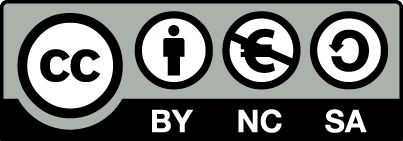 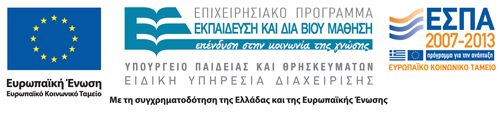 Σημειώματα
Σημείωμα Αναφοράς
Copyright Τεχνολογικό Εκπαιδευτικό Ίδρυμα Αθήνας, Κωνσταντίνος Πολίτης 2014. Κωνσταντίνος Πολίτης. «Αρχές Γενικής Λογιστικής. Ενότητα 10: Ο Λογιστικός Κύκλος». Έκδοση: 1.0. Αθήνα 2014. Διαθέσιμο από τη δικτυακή διεύθυνση: ocp.teiath.gr.
Σημείωμα Αδειοδότησης
Το παρόν υλικό διατίθεται με τους όρους της άδειας χρήσης Creative Commons Αναφορά, Μη Εμπορική Χρήση Παρόμοια Διανομή 4.0 [1] ή μεταγενέστερη, Διεθνής Έκδοση.   Εξαιρούνται τα αυτοτελή έργα τρίτων π.χ. φωτογραφίες, διαγράμματα κ.λ.π., τα οποία εμπεριέχονται σε αυτό. Οι όροι χρήσης των έργων τρίτων επεξηγούνται στη διαφάνεια  «Επεξήγηση όρων χρήσης έργων τρίτων». 
Τα έργα για τα οποία έχει ζητηθεί άδεια  αναφέρονται στο «Σημείωμα  Χρήσης Έργων Τρίτων».
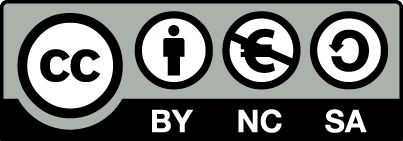 [1] http://creativecommons.org/licenses/by-nc-sa/4.0/ 
Ως Μη Εμπορική ορίζεται η χρήση:
που δεν περιλαμβάνει άμεσο ή έμμεσο οικονομικό όφελος από την χρήση του έργου, για το διανομέα του έργου και αδειοδόχο
που δεν περιλαμβάνει οικονομική συναλλαγή ως προϋπόθεση για τη χρήση ή πρόσβαση στο έργο
που δεν προσπορίζει στο διανομέα του έργου και αδειοδόχο έμμεσο οικονομικό όφελος (π.χ. διαφημίσεις) από την προβολή του έργου σε διαδικτυακό τόπο
Ο δικαιούχος μπορεί να παρέχει στον αδειοδόχο ξεχωριστή άδεια να χρησιμοποιεί το έργο για εμπορική χρήση, εφόσον αυτό του ζητηθεί.
Επεξήγηση όρων χρήσης έργων τρίτων
Δεν επιτρέπεται η επαναχρησιμοποίηση του έργου, παρά μόνο εάν ζητηθεί εκ νέου άδεια από το δημιουργό.
©
διαθέσιμο με άδεια CC-BY
Επιτρέπεται η επαναχρησιμοποίηση του έργου και η δημιουργία παραγώγων αυτού με απλή αναφορά του δημιουργού.
διαθέσιμο με άδεια CC-BY-SA
Επιτρέπεται η επαναχρησιμοποίηση του έργου με αναφορά του δημιουργού, και διάθεση του έργου ή του παράγωγου αυτού με την ίδια άδεια.
διαθέσιμο με άδεια CC-BY-ND
Επιτρέπεται η επαναχρησιμοποίηση του έργου με αναφορά του δημιουργού. 
Δεν επιτρέπεται η δημιουργία παραγώγων του έργου.
διαθέσιμο με άδεια CC-BY-NC
Επιτρέπεται η επαναχρησιμοποίηση του έργου με αναφορά του δημιουργού. 
Δεν επιτρέπεται η εμπορική χρήση του έργου.
Επιτρέπεται η επαναχρησιμοποίηση του έργου με αναφορά του δημιουργού
και διάθεση του έργου ή του παράγωγου αυτού με την ίδια άδεια.
Δεν επιτρέπεται η εμπορική χρήση του έργου.
διαθέσιμο με άδεια CC-BY-NC-SA
διαθέσιμο με άδεια CC-BY-NC-ND
Επιτρέπεται η επαναχρησιμοποίηση του έργου με αναφορά του δημιουργού.
Δεν επιτρέπεται η εμπορική χρήση του έργου και η δημιουργία παραγώγων του.
διαθέσιμο με άδεια 
CC0 Public Domain
Επιτρέπεται η επαναχρησιμοποίηση του έργου, η δημιουργία παραγώγων αυτού και η εμπορική του χρήση, χωρίς αναφορά του δημιουργού.
Επιτρέπεται η επαναχρησιμοποίηση του έργου, η δημιουργία παραγώγων αυτού και η εμπορική του χρήση, χωρίς αναφορά του δημιουργού.
διαθέσιμο ως κοινό κτήμα
χωρίς σήμανση
Συνήθως δεν επιτρέπεται η επαναχρησιμοποίηση του έργου.
21
Διατήρηση Σημειωμάτων
Οποιαδήποτε αναπαραγωγή ή διασκευή του υλικού θα πρέπει να συμπεριλαμβάνει:
το Σημείωμα Αναφοράς
το Σημείωμα Αδειοδότησης
τη δήλωση Διατήρησης Σημειωμάτων
το Σημείωμα Χρήσης Έργων Τρίτων (εφόσον υπάρχει)
μαζί με τους συνοδευόμενους υπερσυνδέσμους.
Χρηματοδότηση
Το παρόν εκπαιδευτικό υλικό έχει αναπτυχθεί στo πλαίσιo του εκπαιδευτικού έργου του διδάσκοντα.
Το έργο «Ανοικτά Ακαδημαϊκά Μαθήματα στο ΤΕΙ Αθηνών» έχει χρηματοδοτήσει μόνο την αναδιαμόρφωση του εκπαιδευτικού υλικού. 
Το έργο υλοποιείται στο πλαίσιο του Επιχειρησιακού Προγράμματος «Εκπαίδευση και Δια Βίου Μάθηση» και συγχρηματοδοτείται από την Ευρωπαϊκή Ένωση (Ευρωπαϊκό Κοινωνικό Ταμείο) και από εθνικούς πόρους.
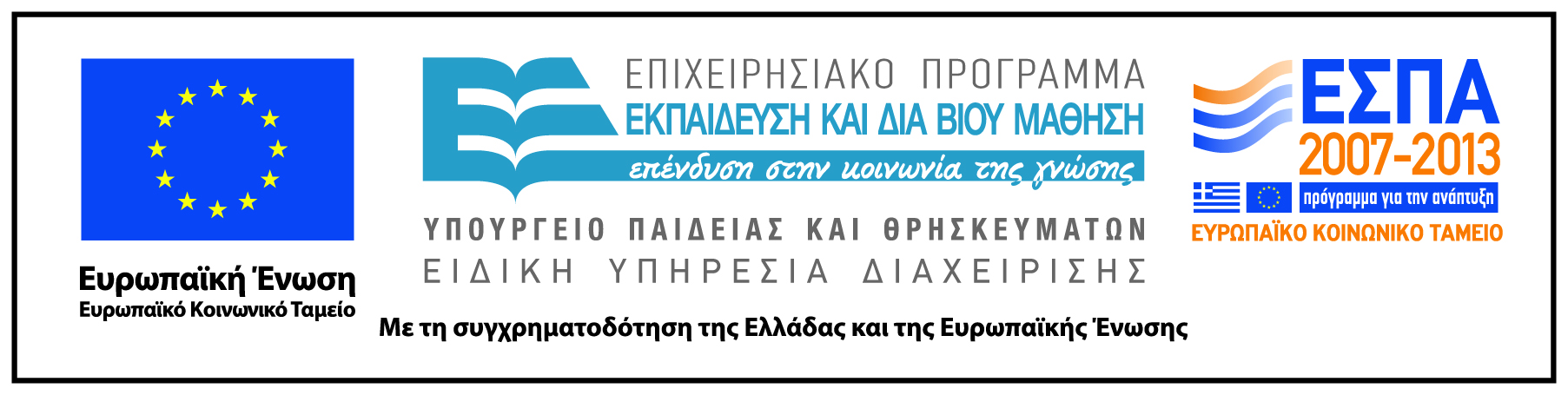